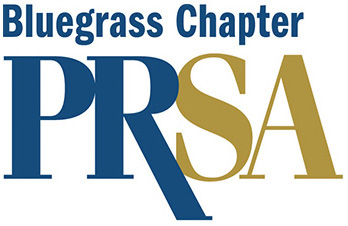 Great Programming = Strong Chapter
Holly Prather
Past President, PRSA Bluegrass Chapter
and Vice President, Leadership Louisville Center
September 30, 2017
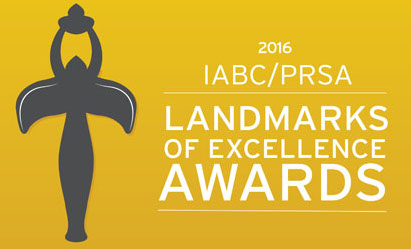 Annual PR Bootcamp
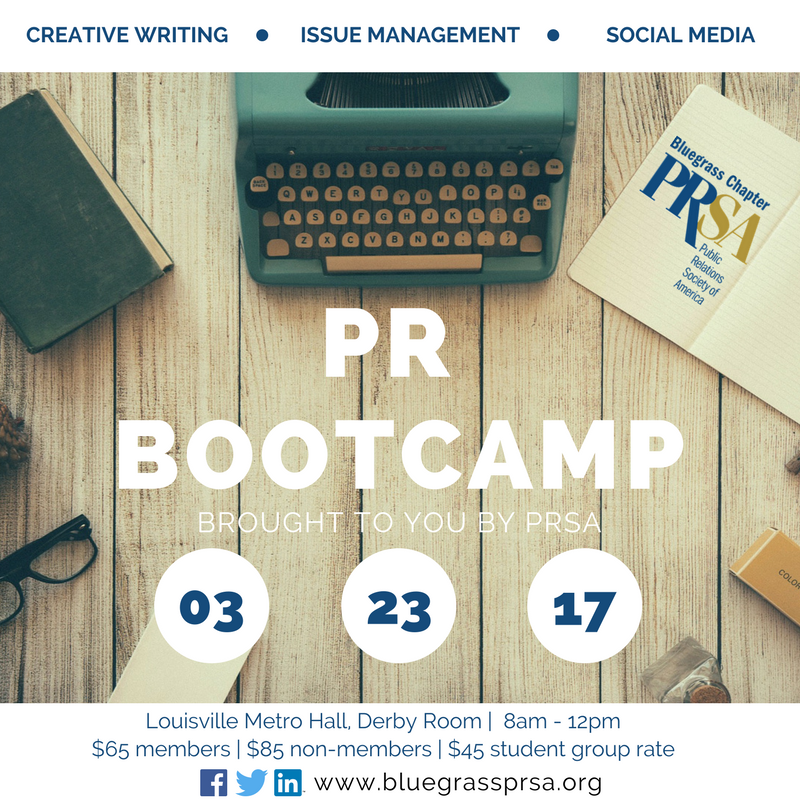 Meet the Media – Panel and onsite programs
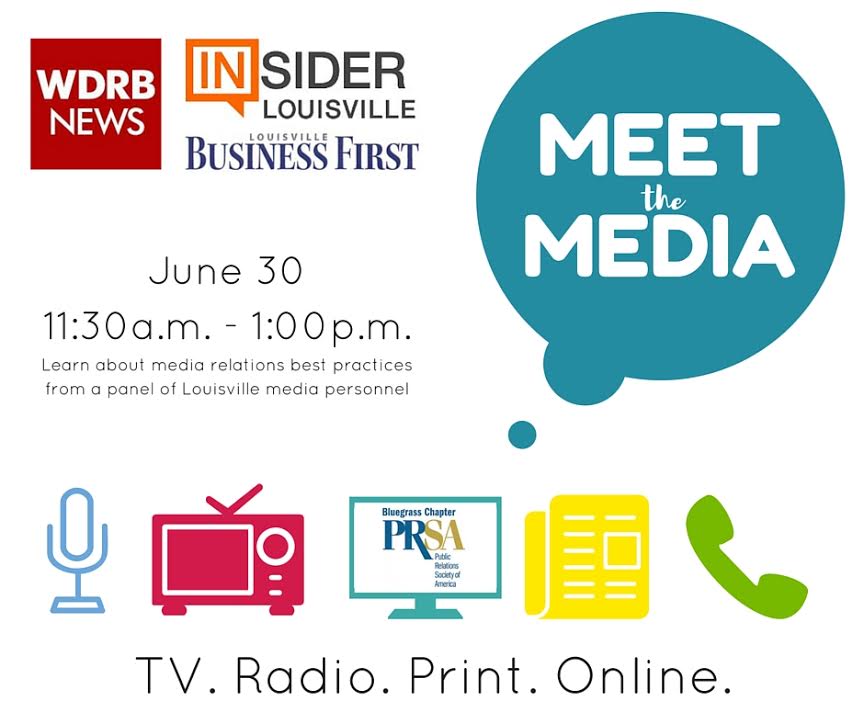 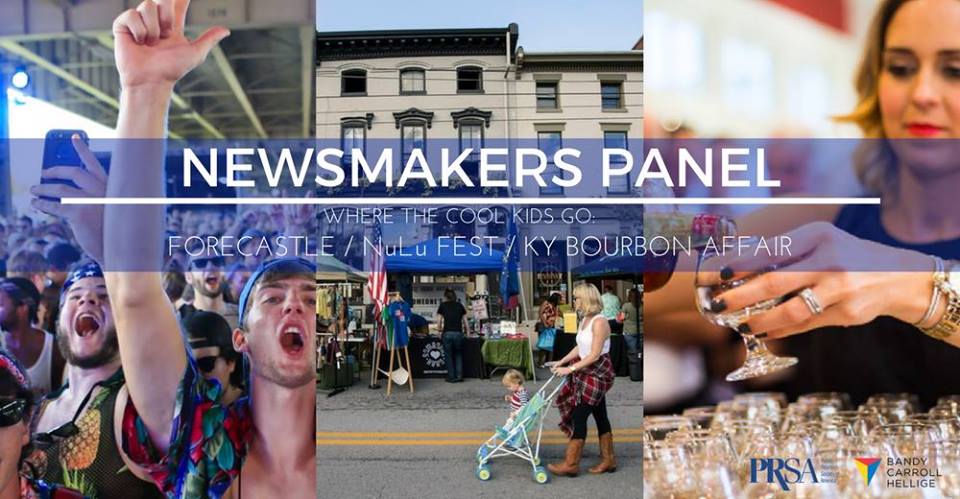 Field Trips with our Friends
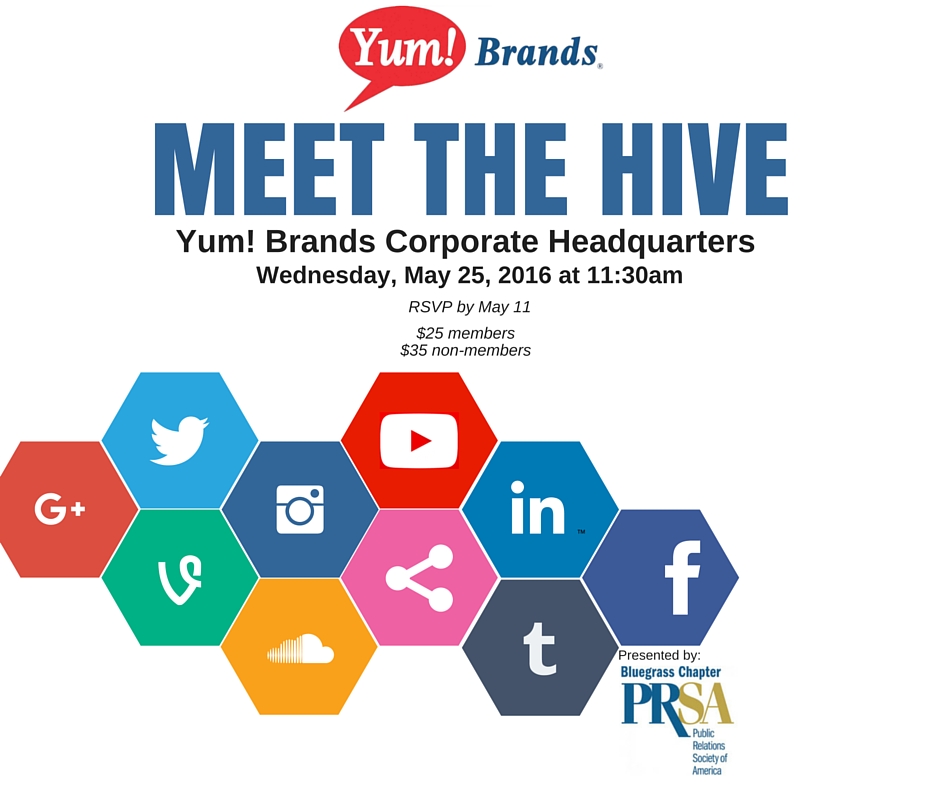 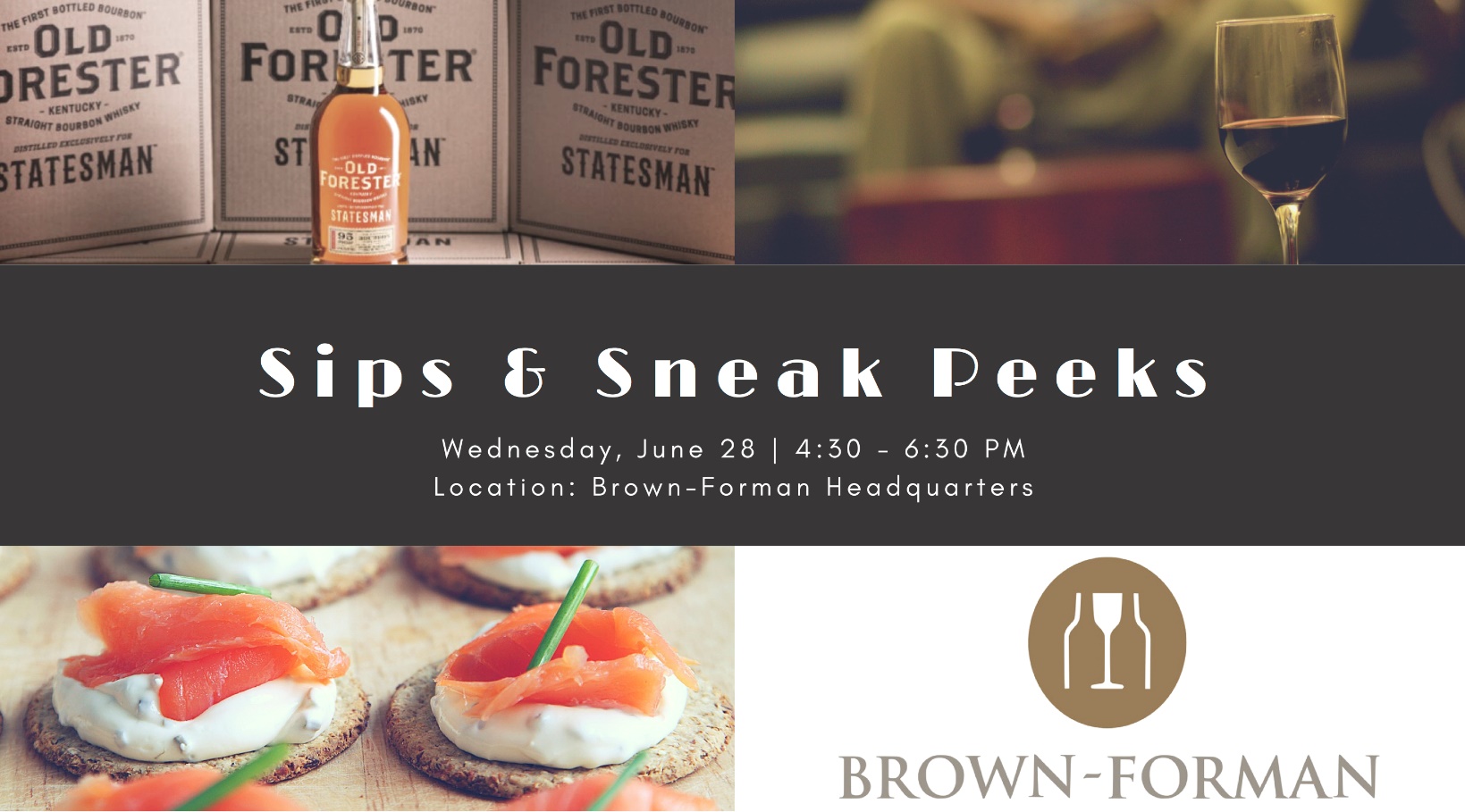 Additional Programming ideas
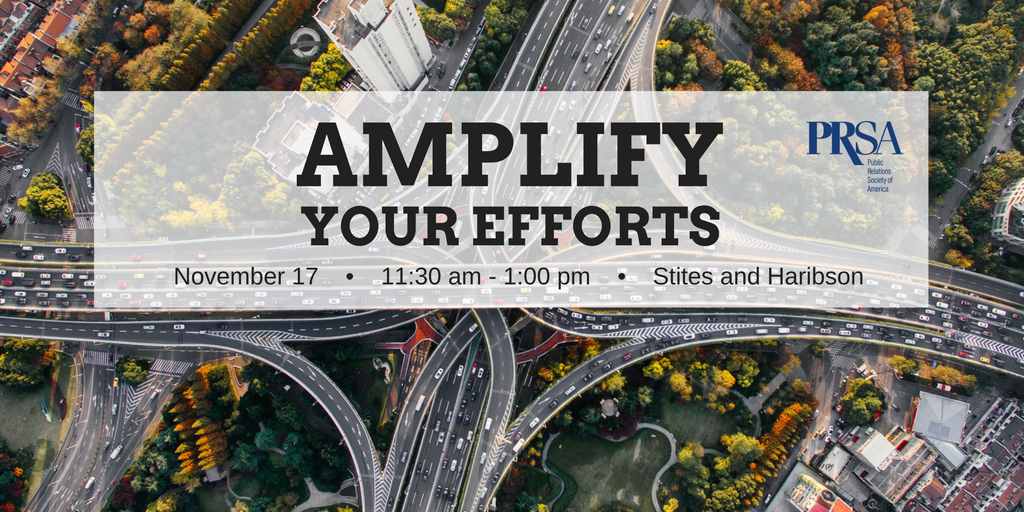 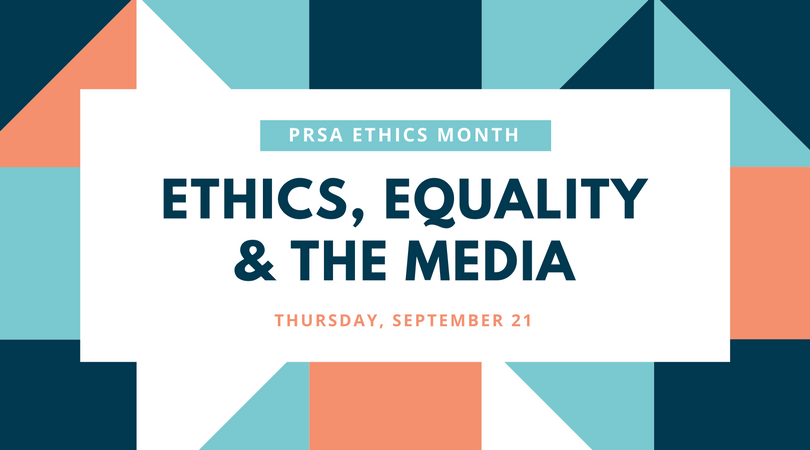 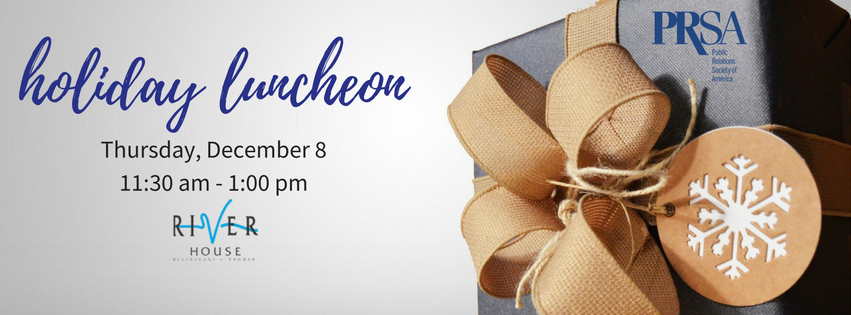 How Great Programming = A Strong Chapter
Local impact on PRSA National mission to “Make communications professionals smarter, better prepared and more connected through all stages of their career.”
Attracts more professionals to learn and connect
Engaged Board
Healthy Financial Position 
Increased Awareness 
Membership Growth/Stronger Membership Appeal